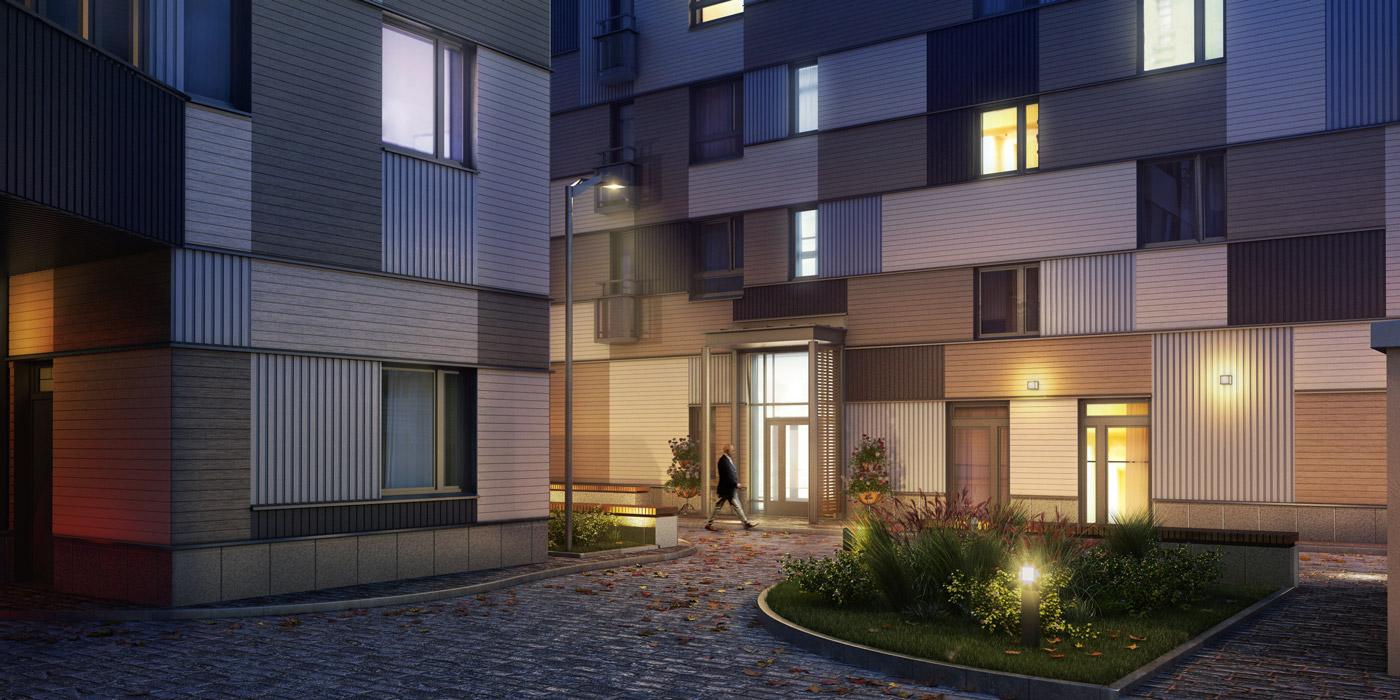 Отчёт о проведённых работах в ЖК 20&20
Апрель 2023 года
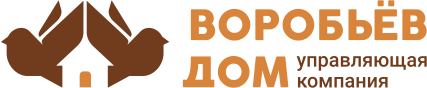 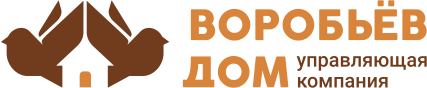 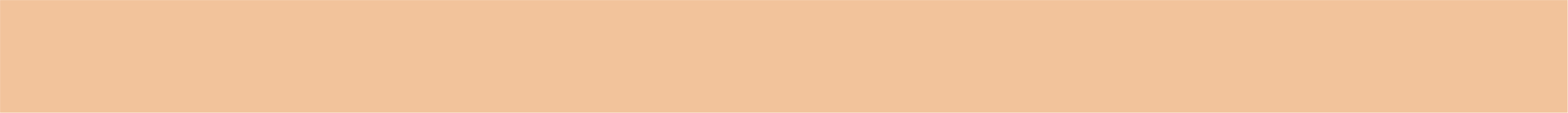 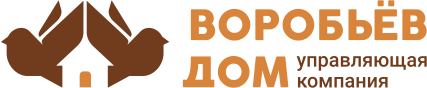 Восстановление освещения в местах общего пользования
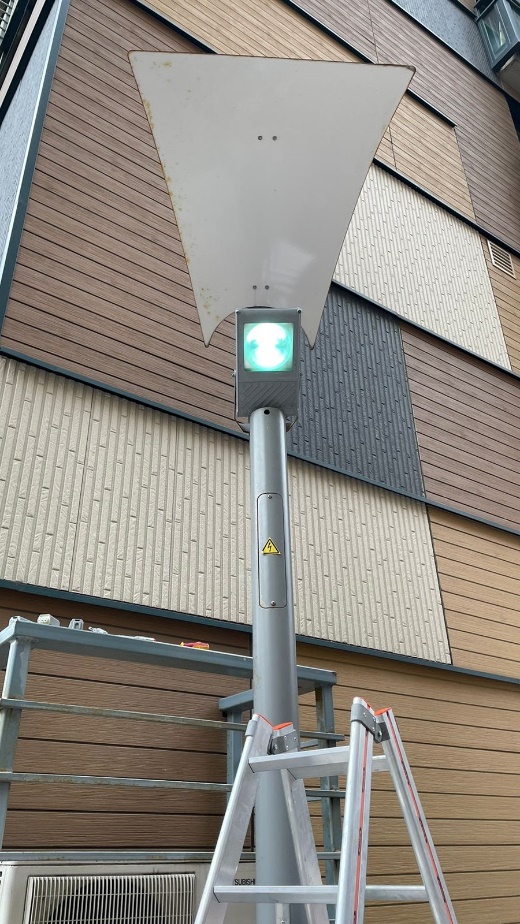 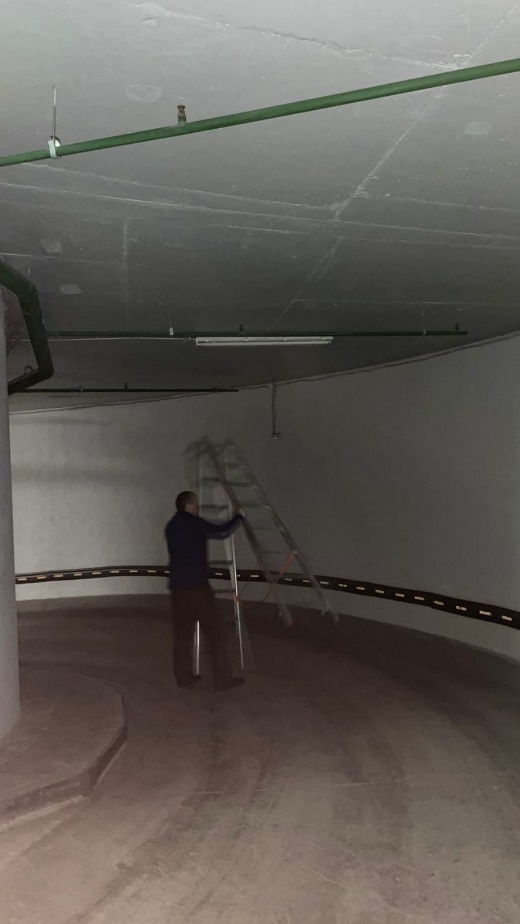 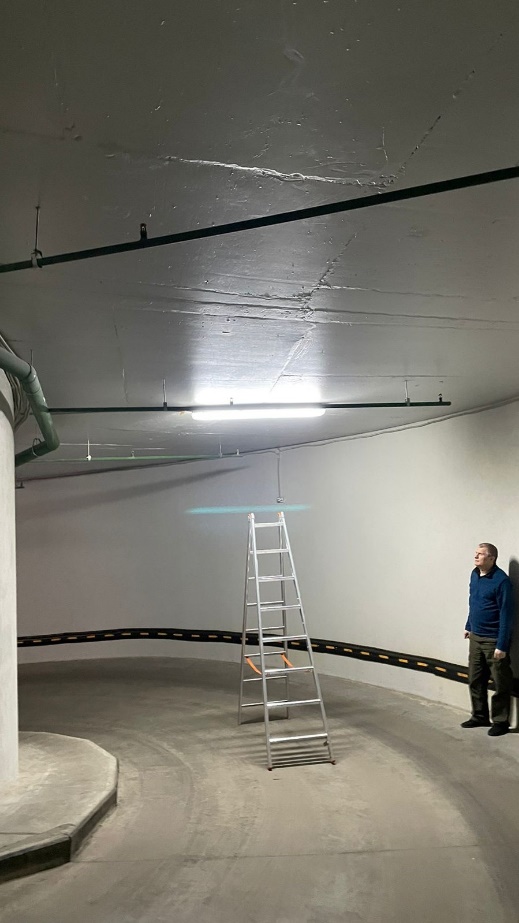 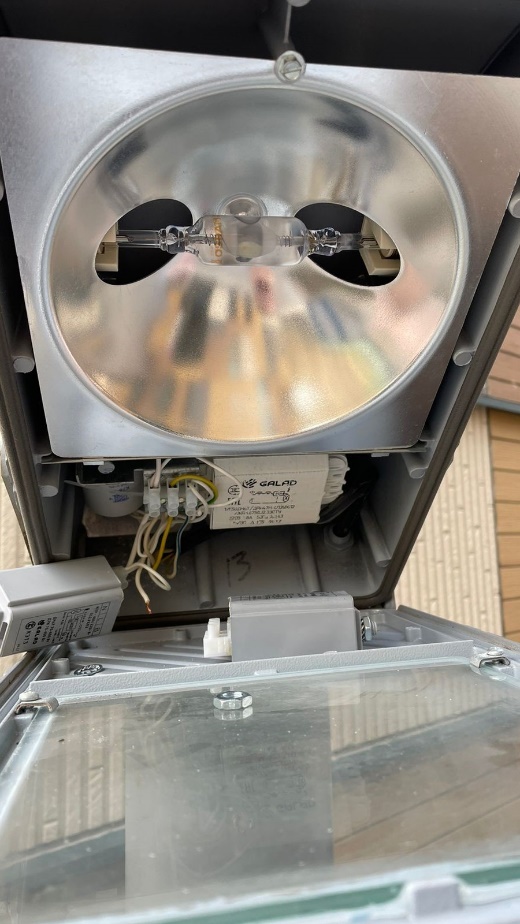 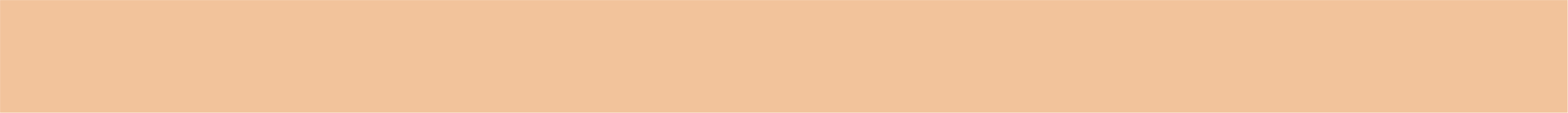 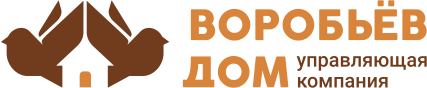 Замена электромагнитного замка на задней калитке
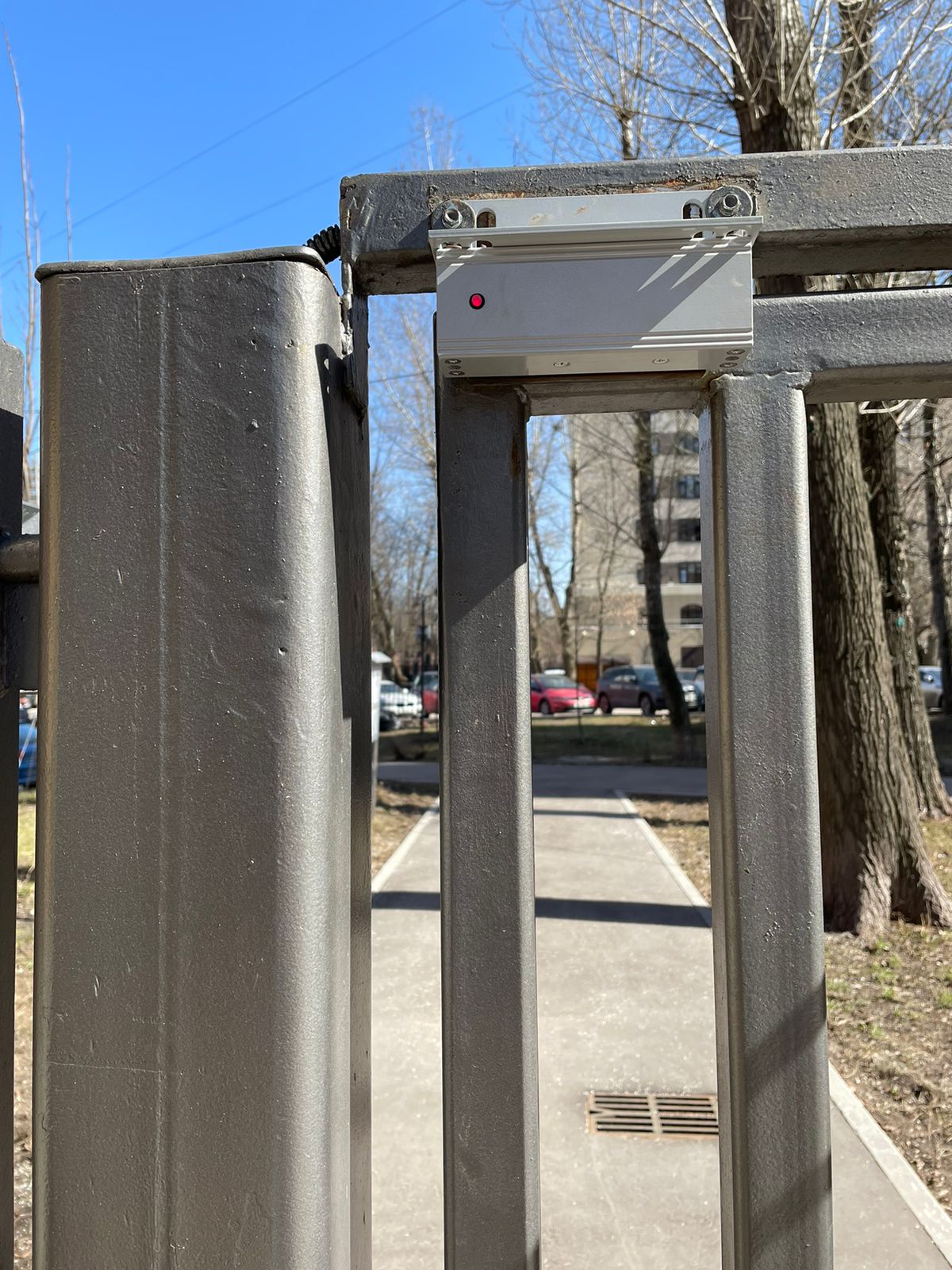 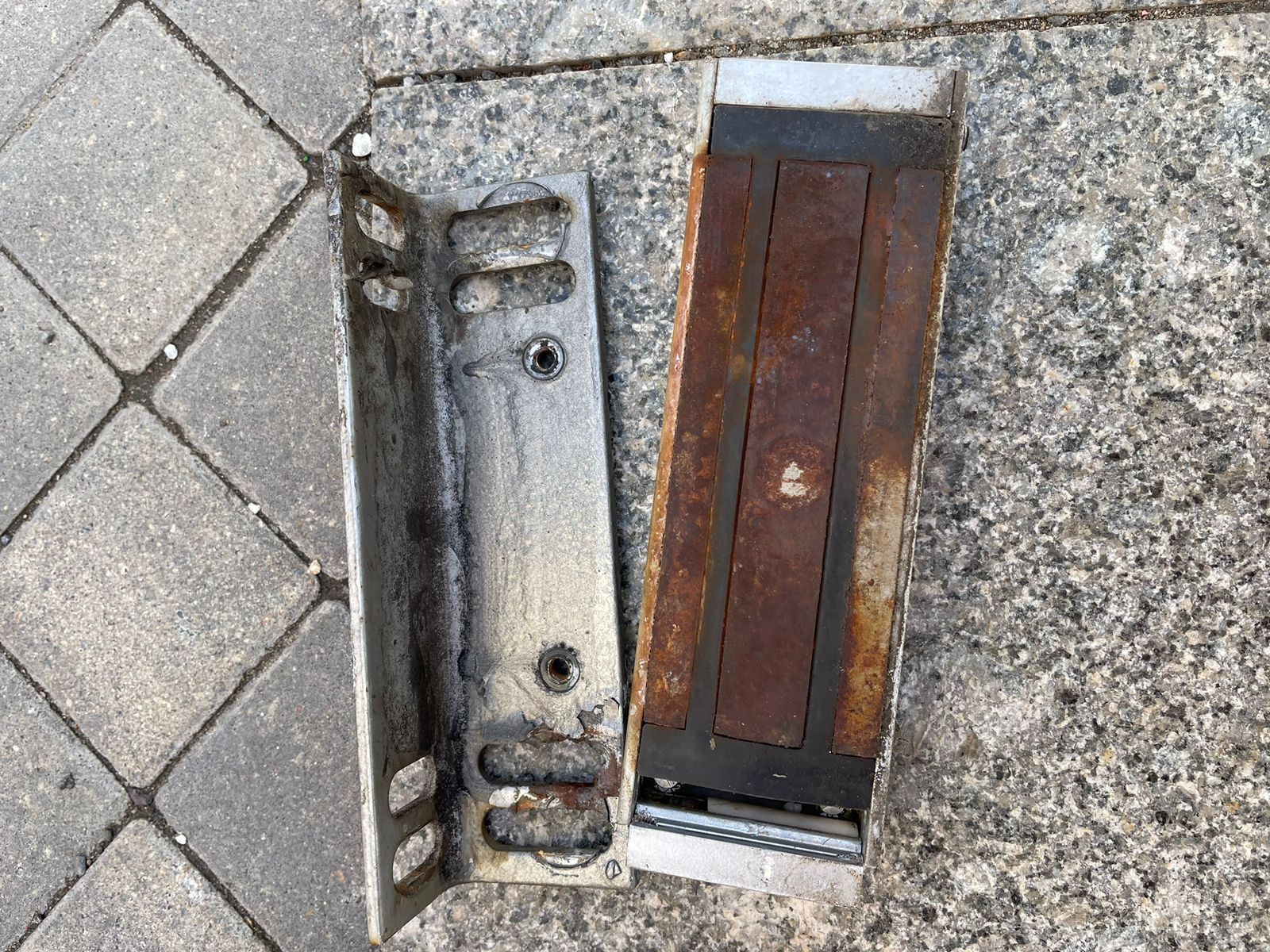 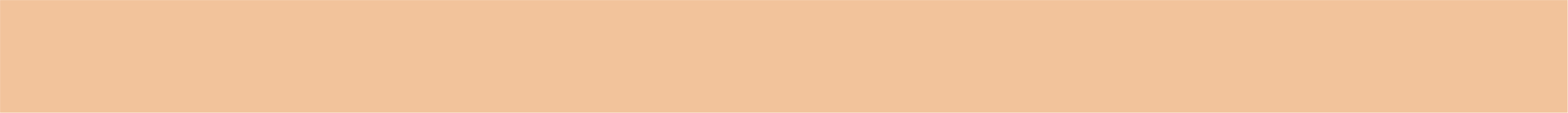 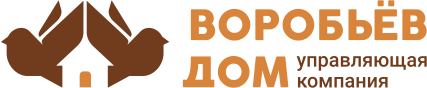 Уборка в технических помещениях
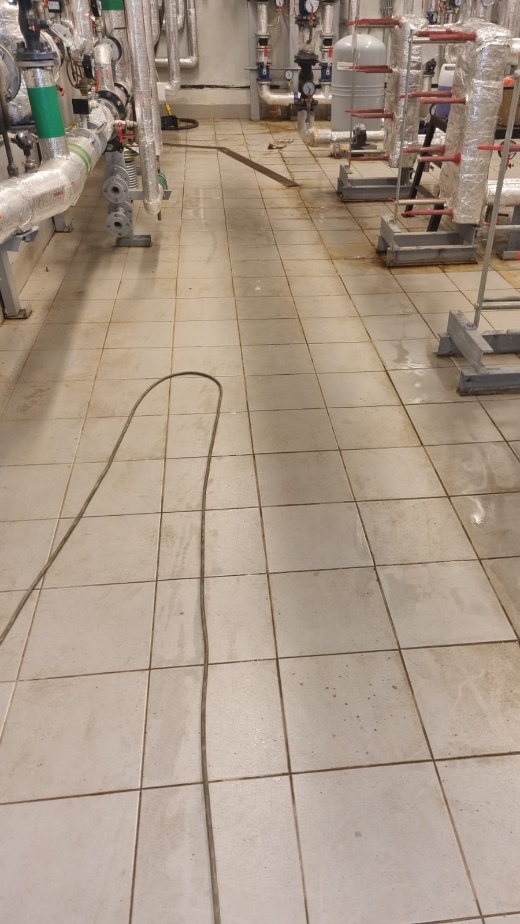 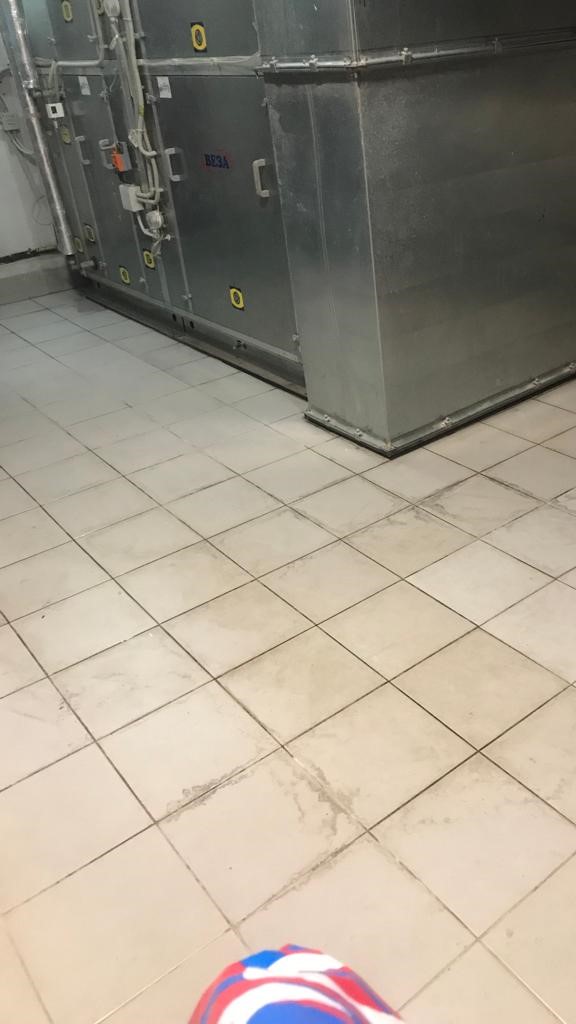 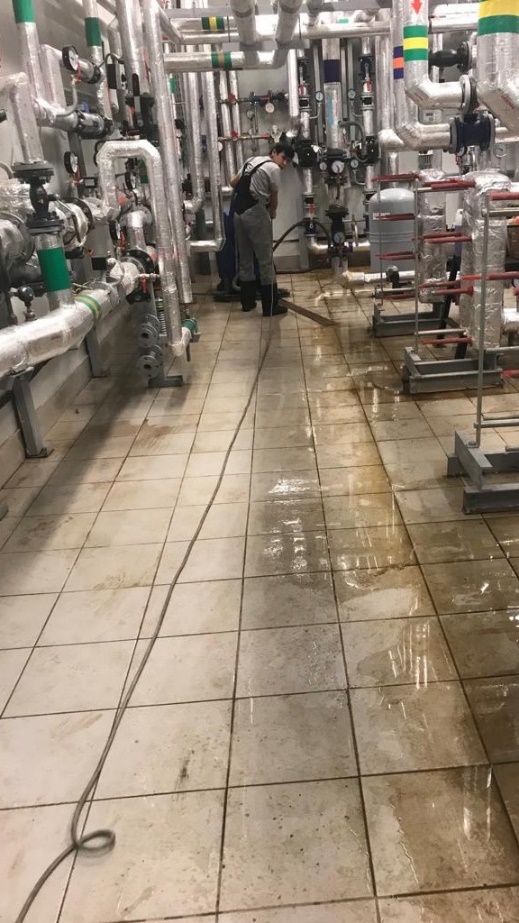 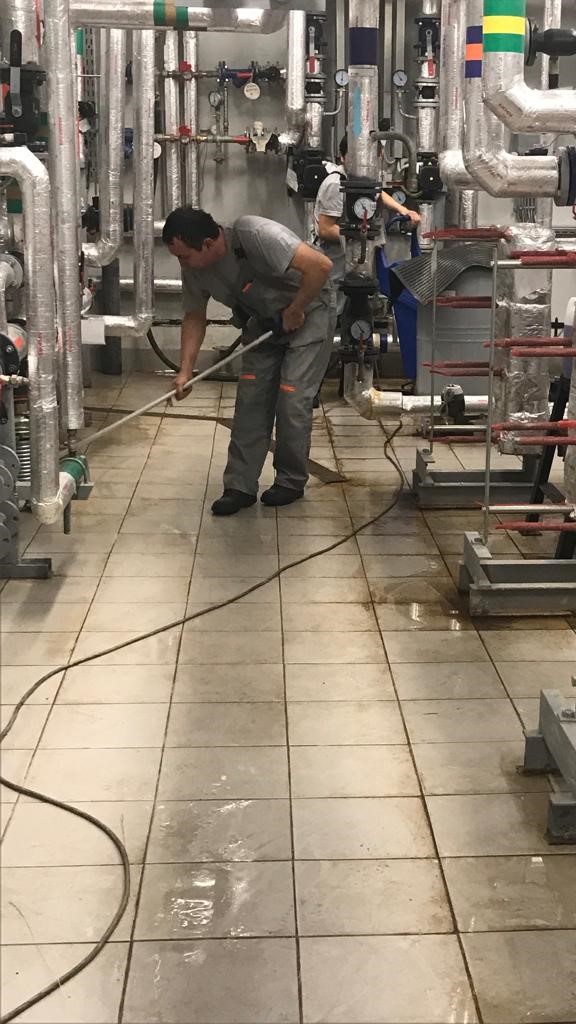 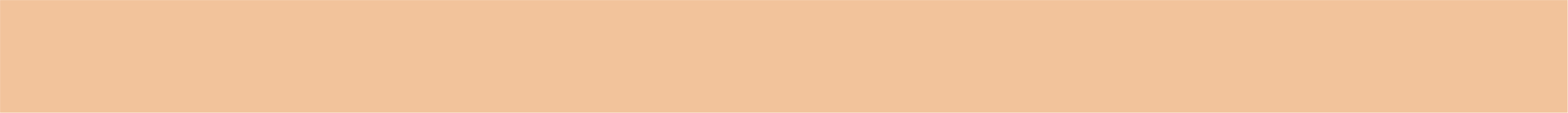 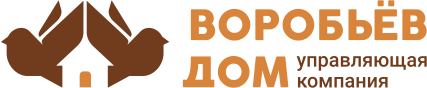 Уборка в технических помещениях
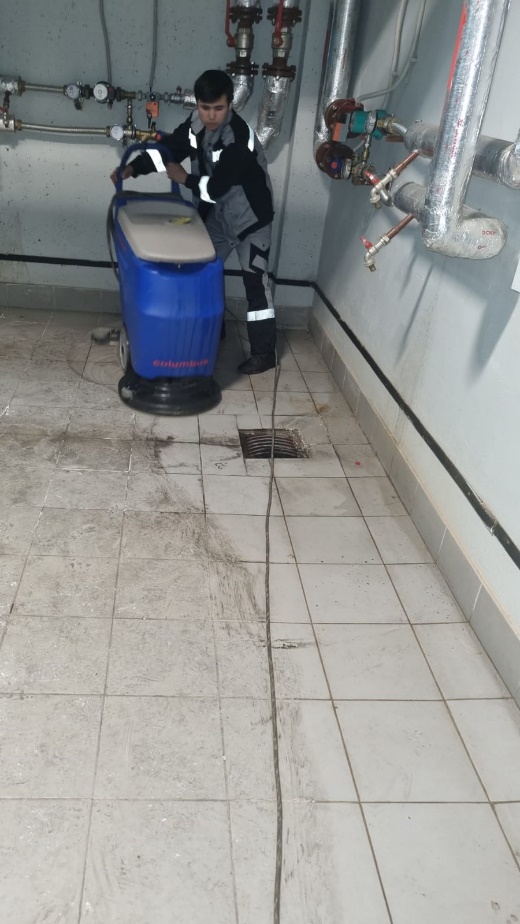 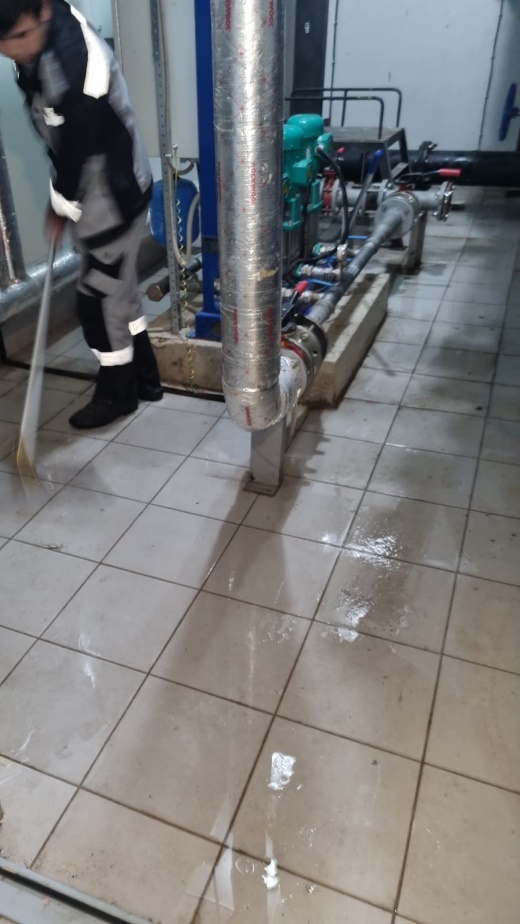 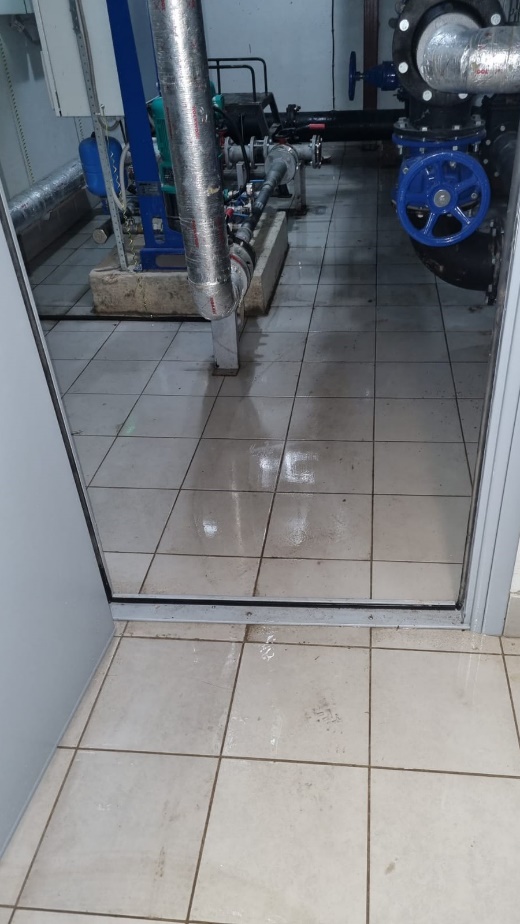 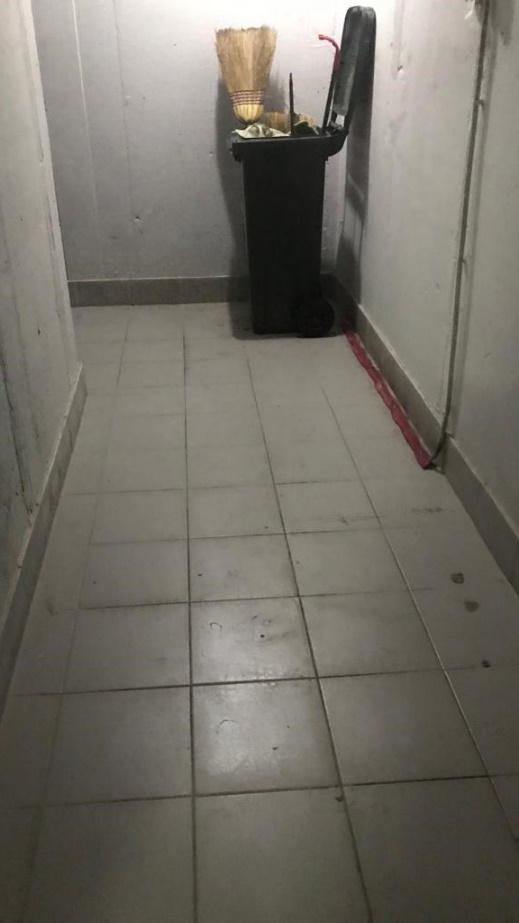 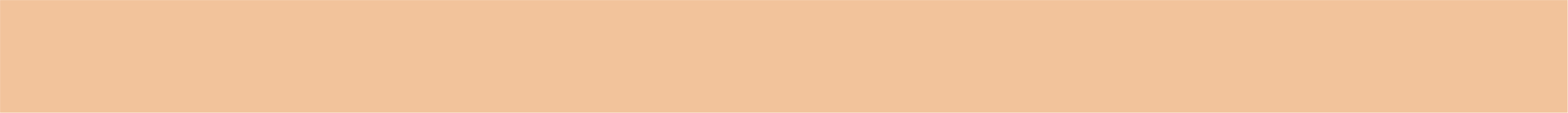 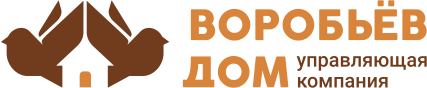 Протирка малых архитектурных форма на придомовой территории
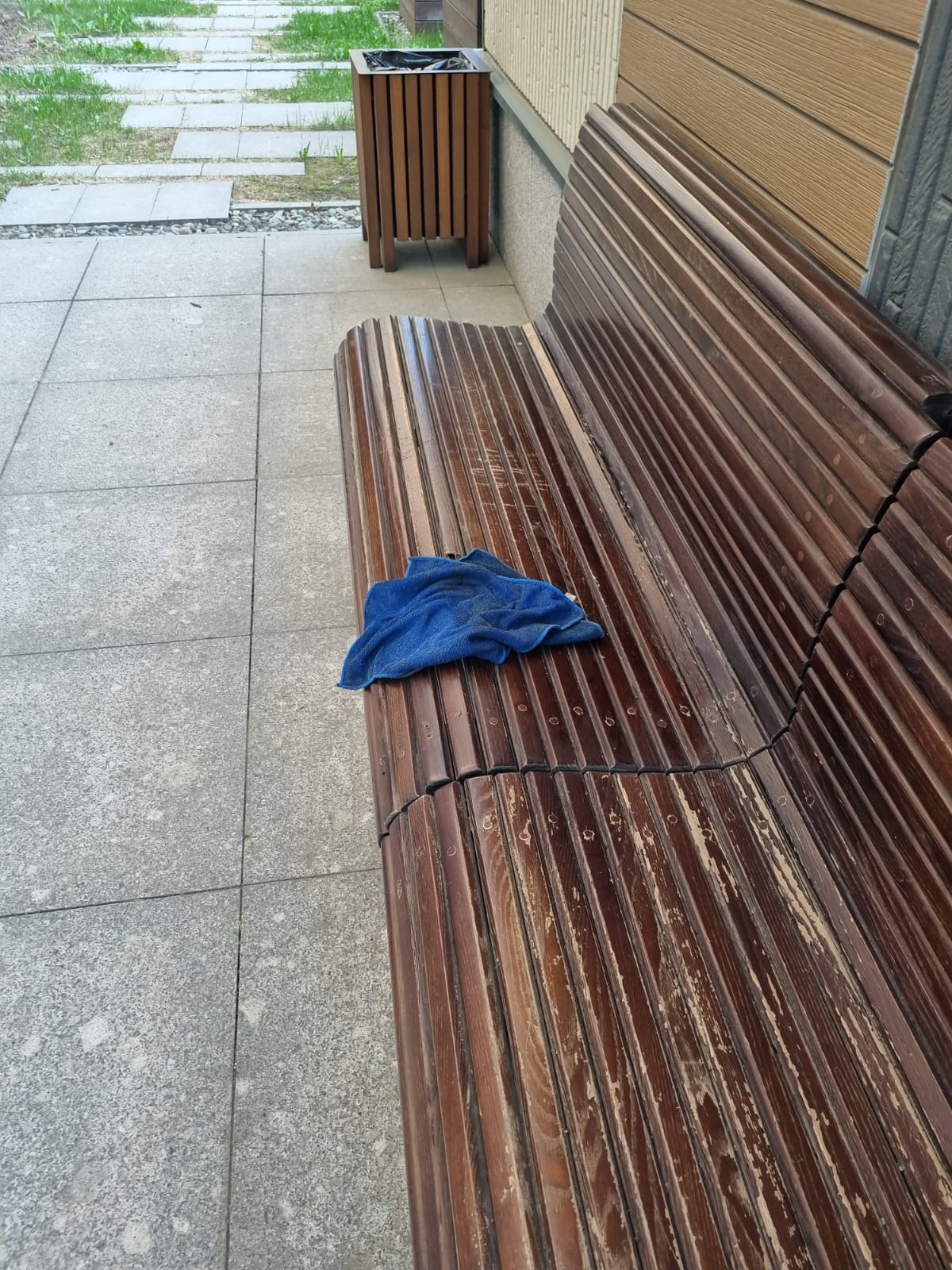 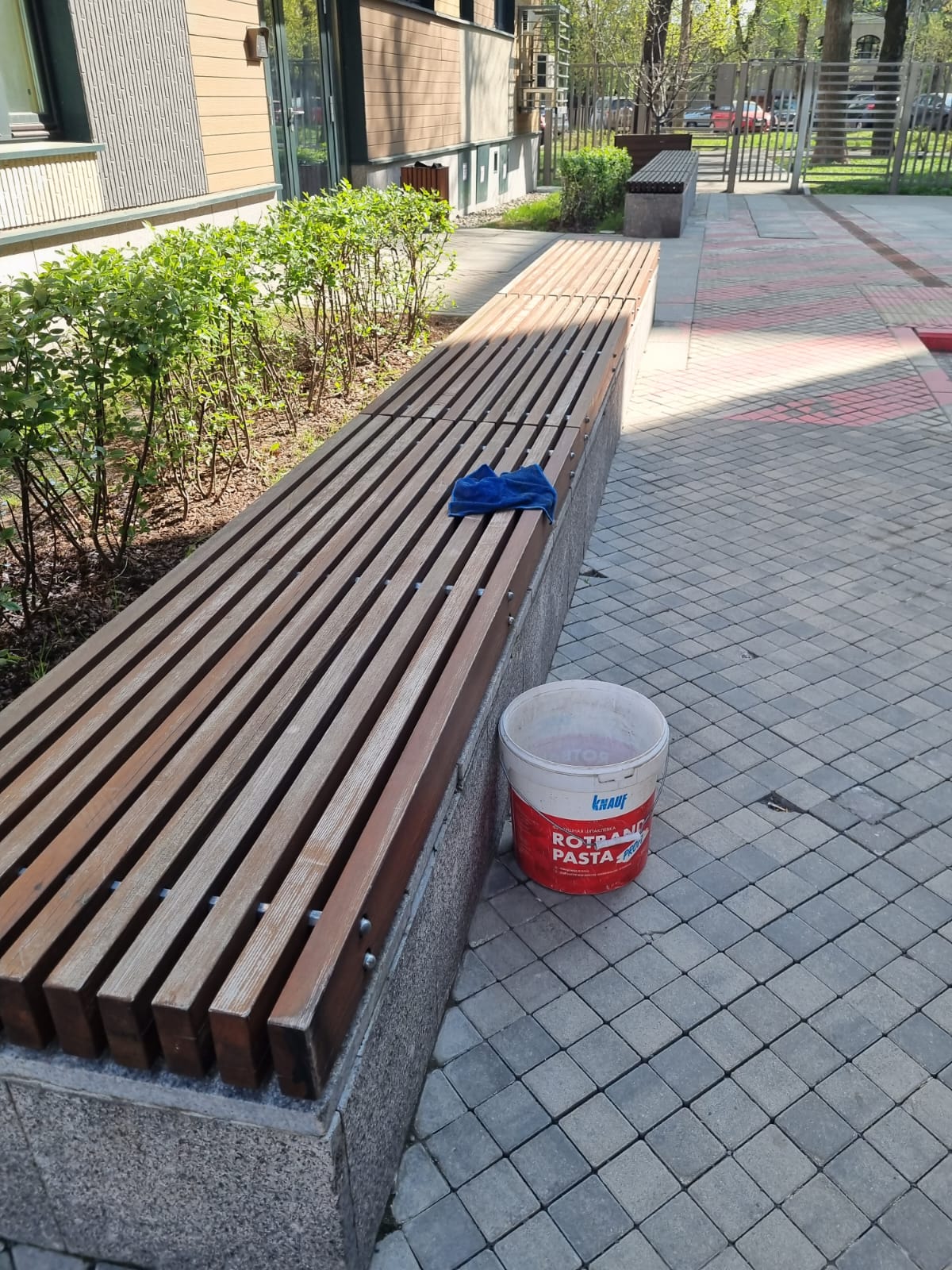 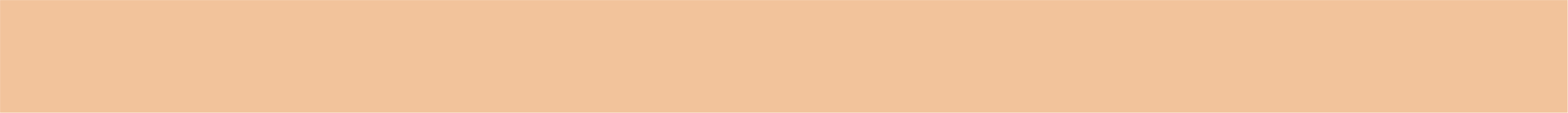 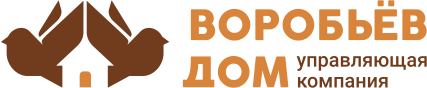 Восстановление фасада
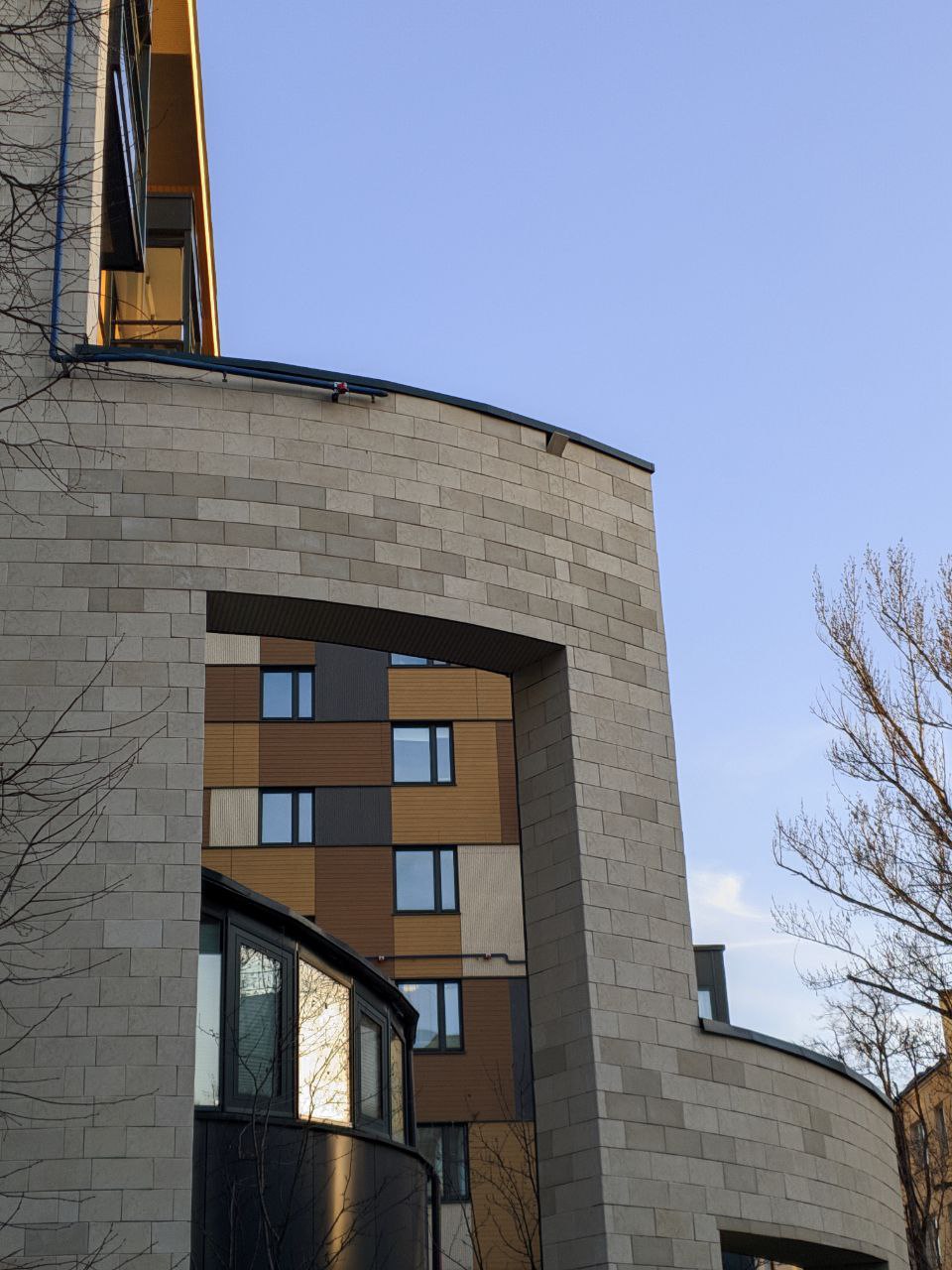 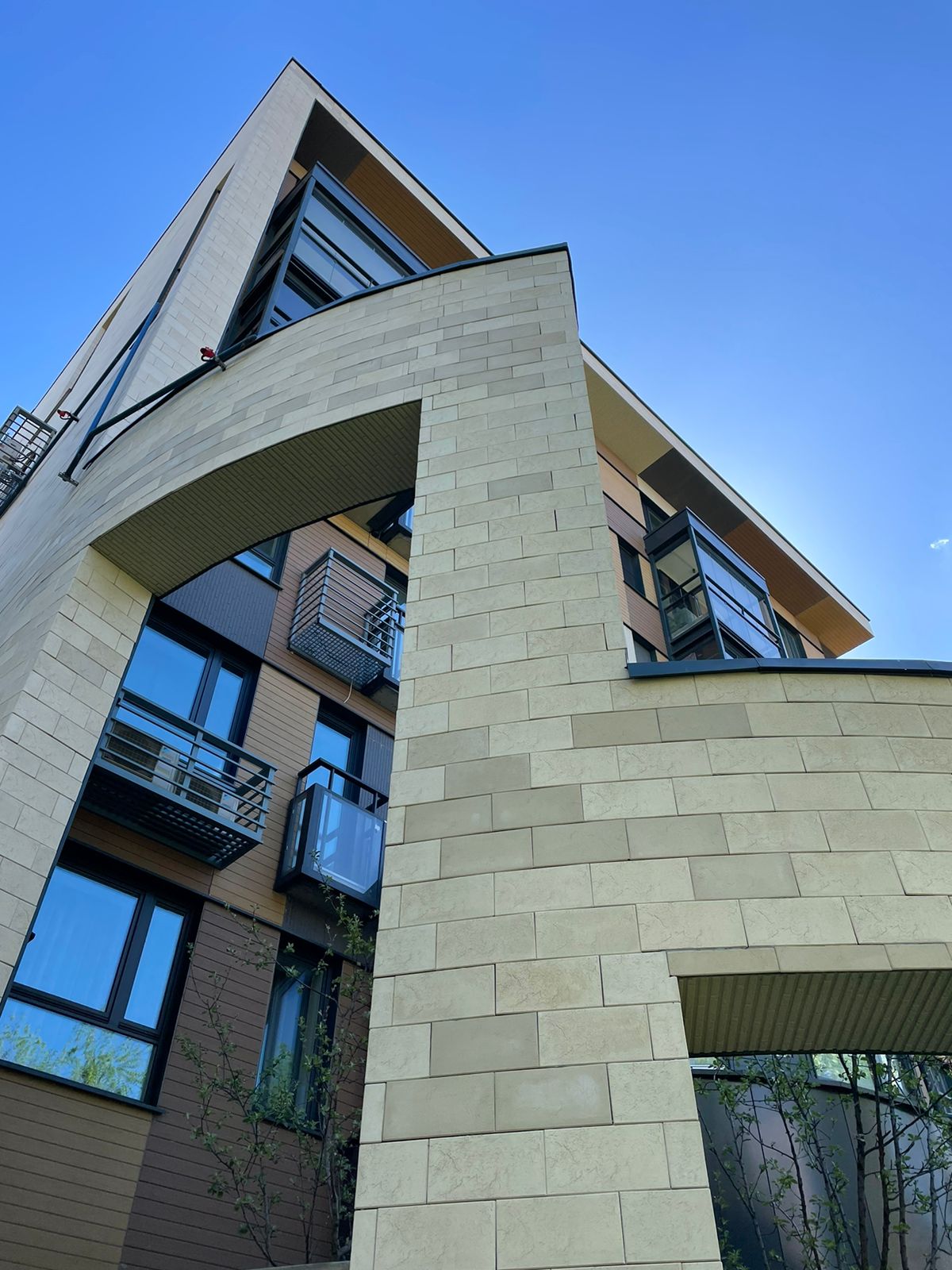 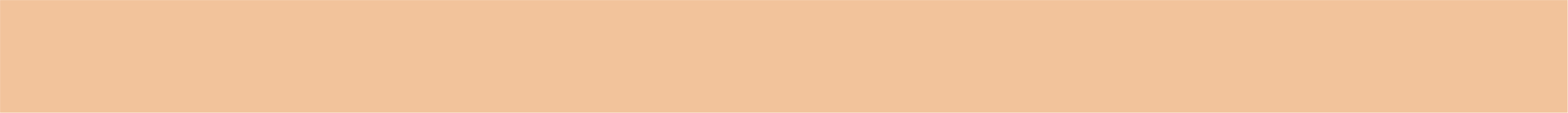 Инженерно-техническое обеспечение
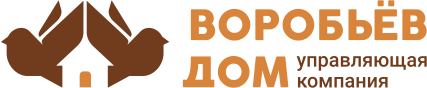 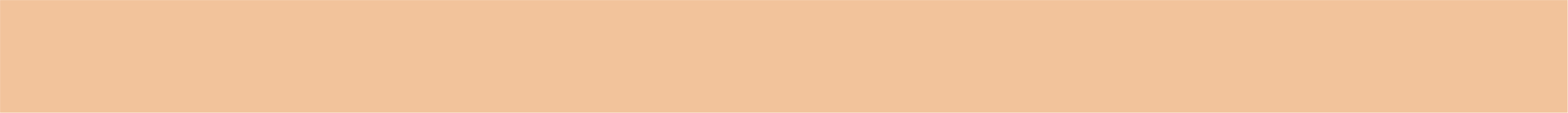 Работа с заявками
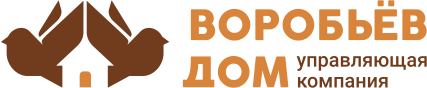 За апрель 2023 года выполнили 6 заявок через систему «Домиленд»
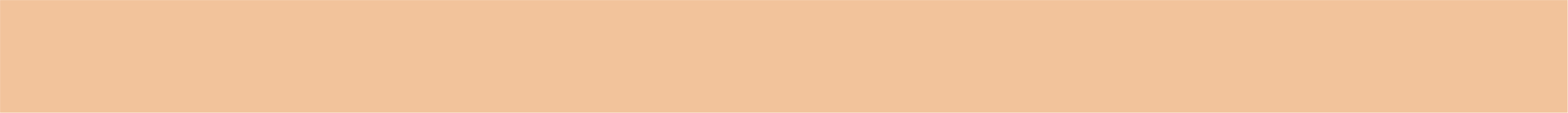 Планы на май 2023 года
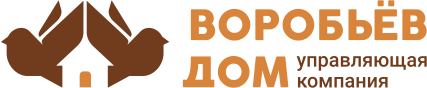 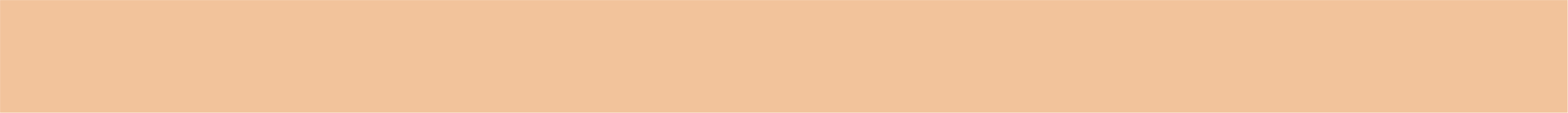 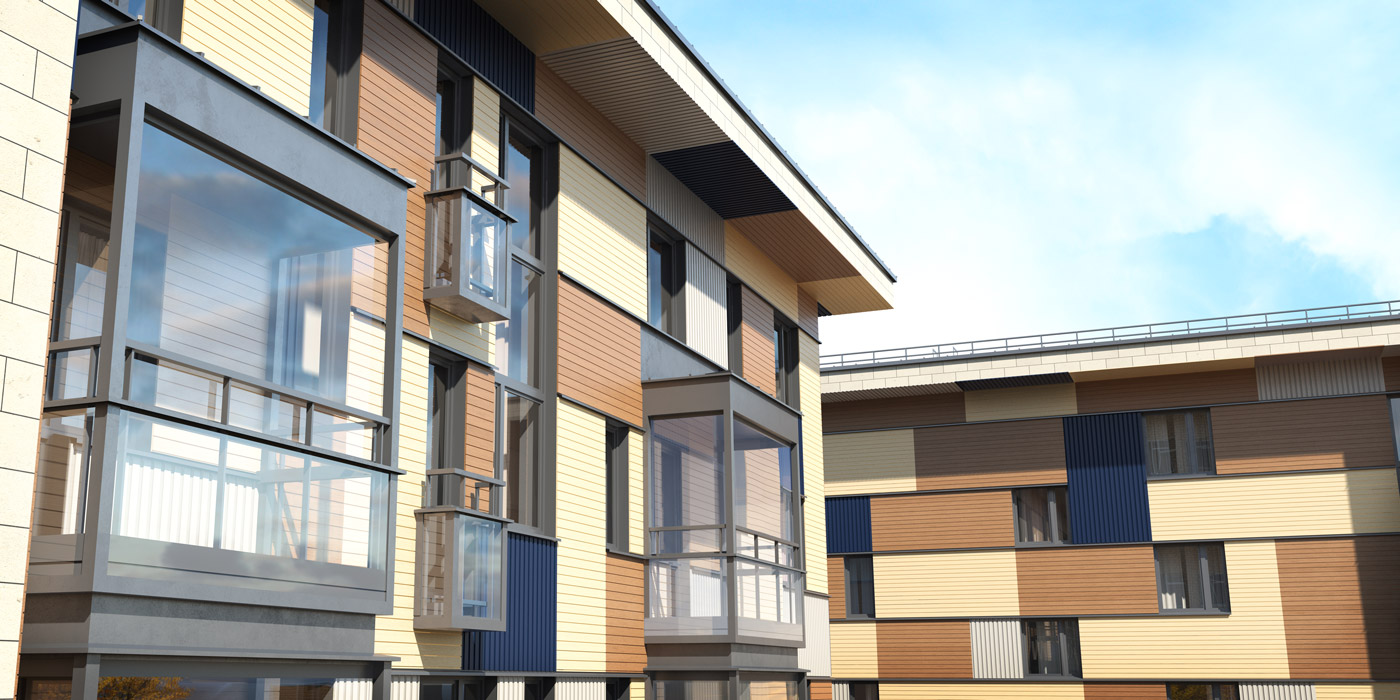 СПАСИБО ЗА
ВНИМАНИЕ
С заботой о вас
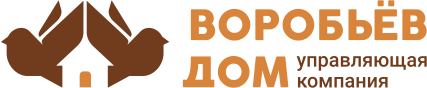